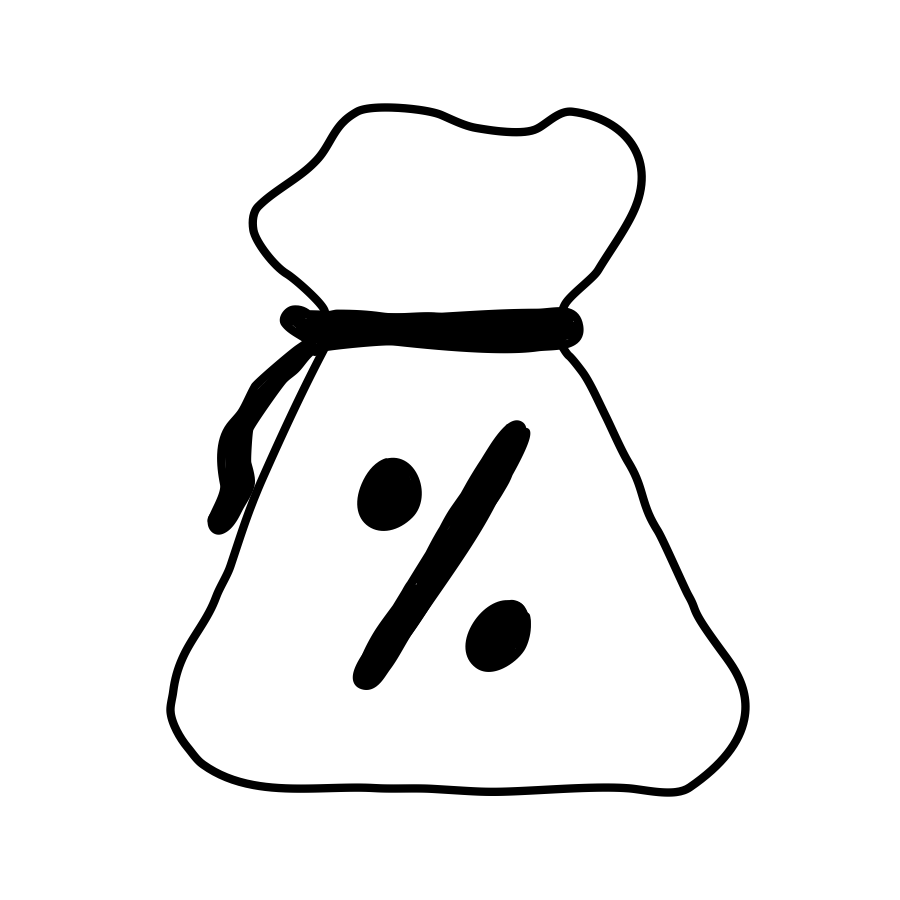 O que é melhor?
Este trabalho está licenciado sob uma Licença Creative Commons Atribuição-Não Comercial-Sem Derivações 4.0 Internacional. Para ver uma cópia dessa licença, visite http://creativecommons.org/licenses/by-nc/4.0/
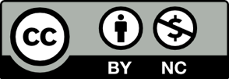 O que é melhor?
P
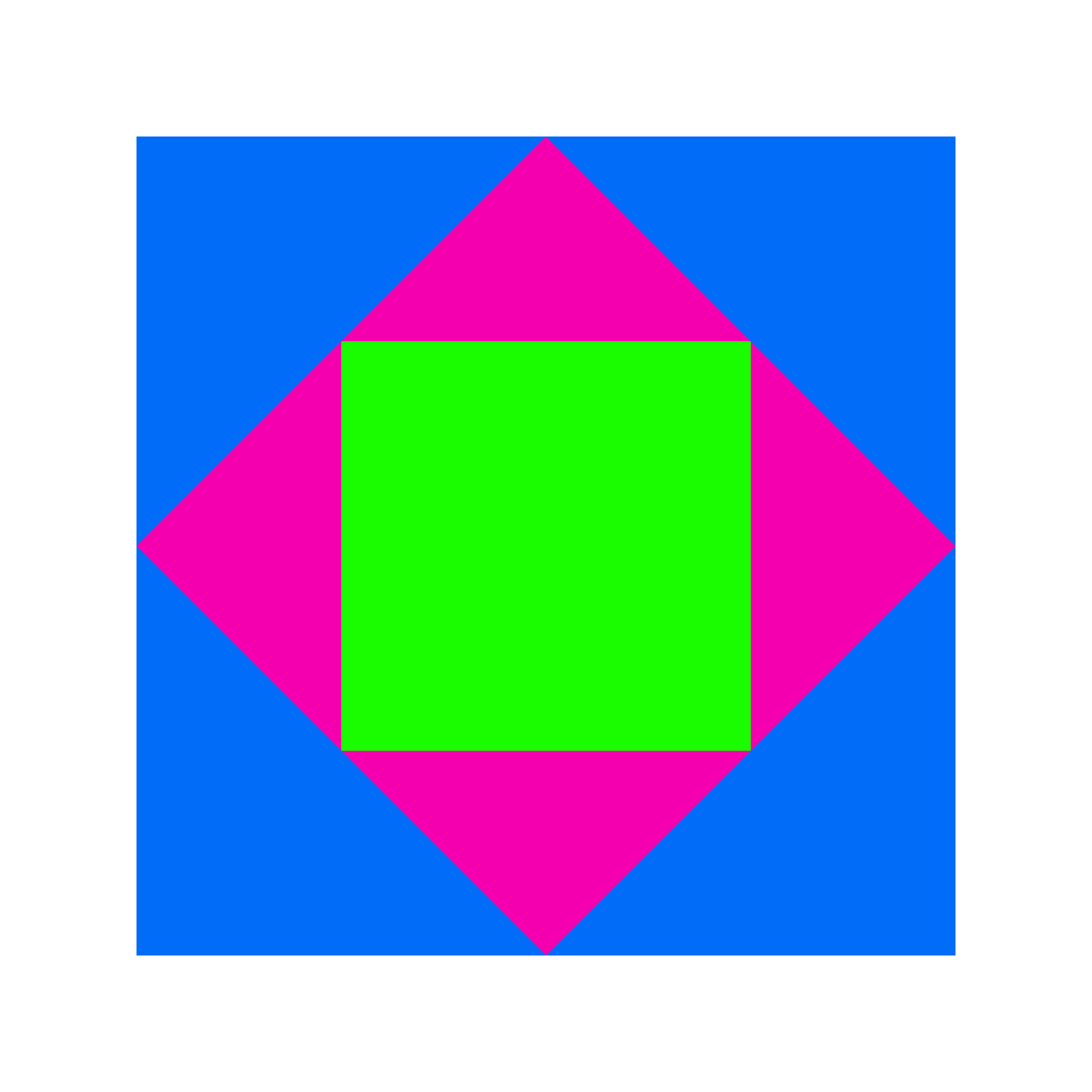 A aula começa com uma conversa numérica visual. Peça aos estudantes que determinem a porcentagem da área de cada cor na figura. Incluímos uma ficha de atividade caso você queira que os estudantes tenham uma cópia que possam dobrar, cortar e/ou na qual fazer anotações.  O objetivo é que sejam convincentes e compartilhem seus métodos e ideias. Será ótimo se houver respostas diferentes, pois isso enriquece a discussão em sala de aula.
O próximo passo é determinar o que é melhor, aceitar um desconto antes de o imposto ser adicionado ou depois? O objetivo é que os estudantes trabalhem em grupos para entender o problema e criar um plano que os permita testar se seu pensamento inicial estava correto. Incentive-os a anotar seus cálculos e percepções, usar recursos visuais, código de cores e qualquer outra coisa que os auxilie em seu raciocínio. O trabalho dos alunos consiste em escolher seus próprios exemplos, procurar padrões e generalizar seu trabalho para qualquer caso. 
Durante a discussão em sala de aula, peça aos estudantes que compartilhem o seu trabalho. Incentive-os a fazer perguntas durante a apresentação de outros grupos.  
Materiais
Ficha (opcional)   Qual é a porcentagem? Imagem colorida
Ficha (opcional)   Qual é a porcentagem? Estrutura Vazada
Papel quadriculado
Canetas ou marcadores coloridos
Esta aula é inspirada numa atividade encontrada em Thinking Mathematically, de Stacey, K., Burton, L., & Mason, J. (1982)
Este trabalho está licenciado sob uma Licença Creative Commons Atribuição-Não Comercial-Sem Derivações 4.0 Internacional. Para ver uma cópia dessa licença, visite http://creativecommons.org/licenses/by-nc/4.0/
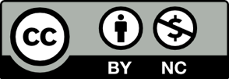 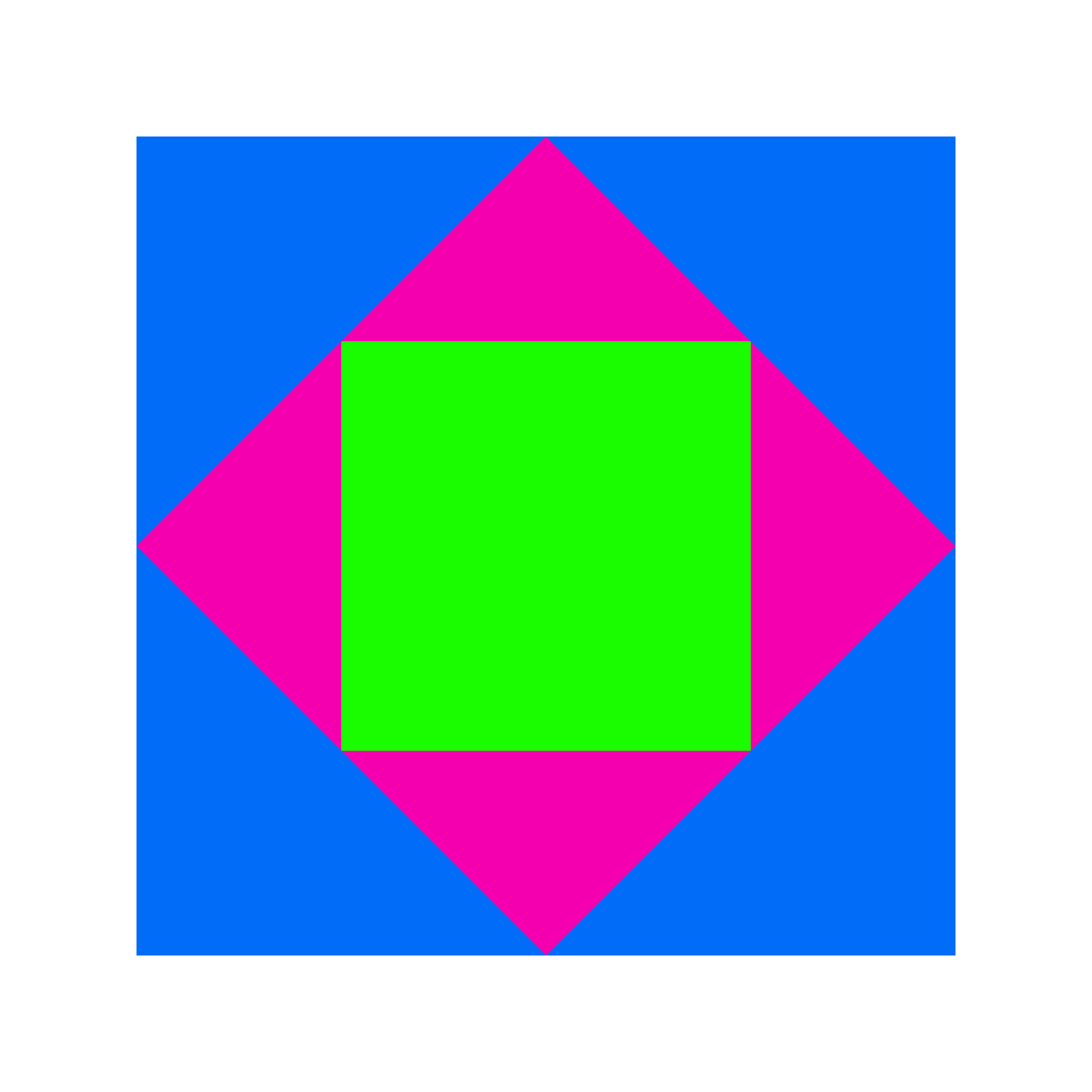 A
Qual porcentagem da imagem corresponde à área em azul? E rosa? E verde?
Este trabalho está licenciado sob uma Licença Creative Commons Atribuição-Não Comercial-Sem Derivações 4.0 Internacional. Para ver uma cópia dessa licença, visite http://creativecommons.org/licenses/by-nc/4.0/
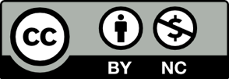 A
O que é melhor?
Ofereceram a você 20% de desconto, mas você deve pagar 15% de imposto sobre o produto. Qual dos dois você preferiria ter calculado primeiro, o desconto ou o imposto?
Em grupo, escrevam seu raciocínio e convençam uns aos outros. 
Trabalhem de modo que todos os membros do grupo compartilhem as suas ideias.  
A conclusão é a mesma para qualquer item com preço?
A conclusão é a mesma para qualquer desconto aliado a uma taxa de imposto?
Que padrões vocês encontraram? Que conjectura(s) vocês fizeram? Que generalizações podem fazer? 
Desenvolvam um argumento convincente para embasar a sua conjectura. Incluam números, desenhos e código de cores para formar um argumento convincente.
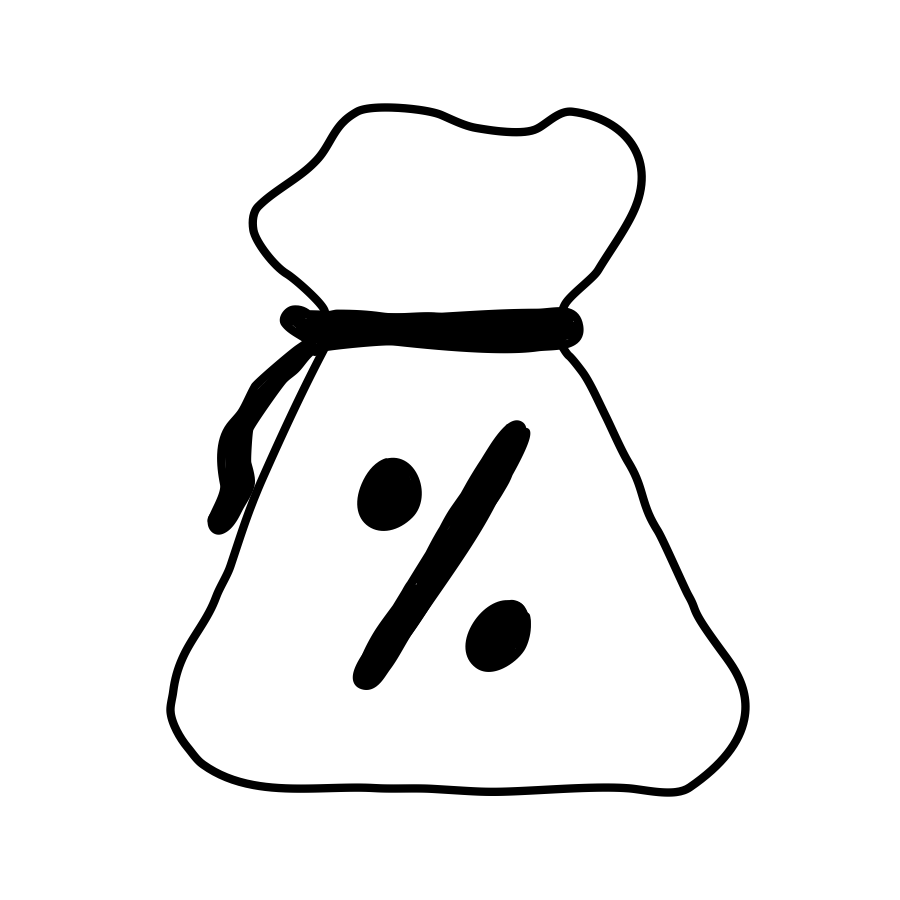 Este trabalho está licenciado sob uma Licença Creative Commons Atribuição-Não Comercial-Sem Derivações 4.0 Internacional. Para ver uma cópia dessa licença, visite http://creativecommons.org/licenses/by-nc/4.0/
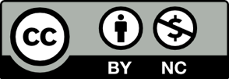 A
Discuta
Quais estratégias você usou para resolver o problema?
Quais erros cometeu e o que aprendeu com eles?
O que você aprendeu com o trabalho apresentado por outros grupos?
As suas descobertas te surpreenderam?
Este trabalho está licenciado sob uma Licença Creative Commons Atribuição-Não Comercial-Sem Derivações 4.0 Internacional. Para ver uma cópia dessa licença, visite http://creativecommons.org/licenses/by-nc/4.0/
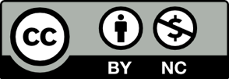 A
Reflita
Como o preço final depende da ordem dos cálculos do desconto e do imposto?
Este trabalho está licenciado sob uma Licença Creative Commons Atribuição-Não Comercial-Sem Derivações 4.0 Internacional. Para ver uma cópia dessa licença, visite http://creativecommons.org/licenses/by-nc/4.0/
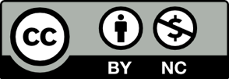